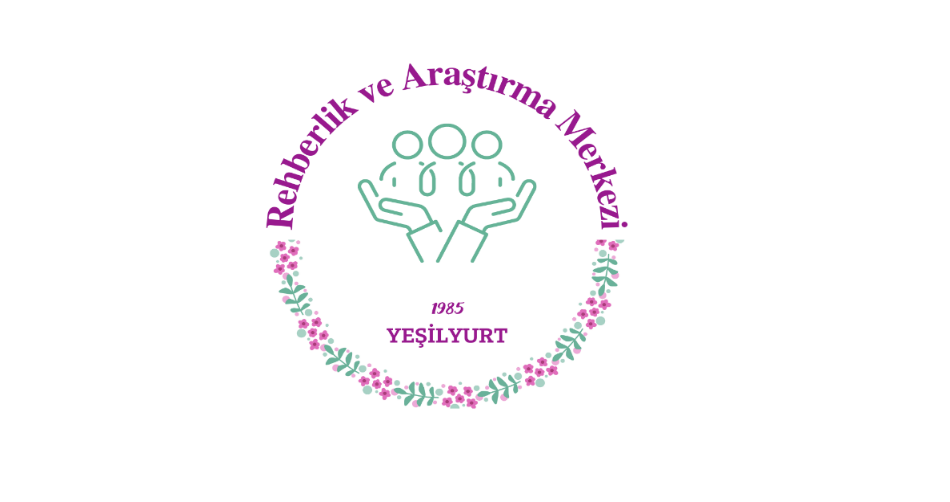 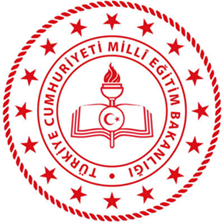 2023-2024
BİLİM VE SANAT MERKEZLERİ 
( BİLSEM )
ÖĞRENCİ TANILAMA 
ve 
YERLEŞTİRME SÜRECİ
TANILAMA SÜRECİ
Bilim ve Sanat Merkezlerine öğrenci tanılama ve yerleştirme süreci yayımlanan kılavuzdaki usul ve esaslara göre yürütülecektir. 

Kılavuzun dikkatle okunması gerekmektedir.


https://orgm.meb.gov.tr
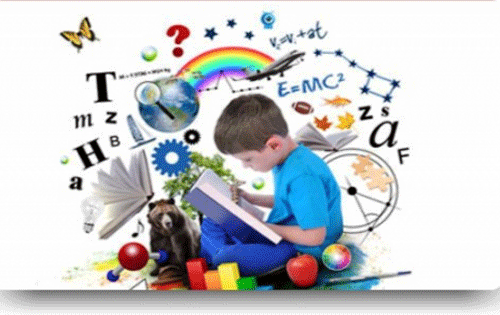 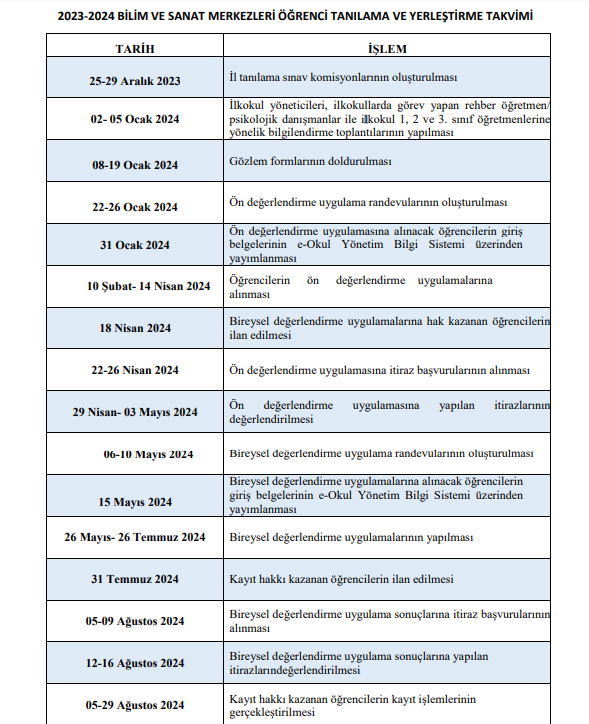 BİLİM VE SANAT MERKEZLERİ(BİLSEM)
Bilim ve Sanat Merkezleri; özel yetenekli bireylerin yeteneklerini hızla keşfetmek, geliştirmek ve topluma katkıda bulunmalarını sağlamak için kurulmuştur. 
İlkokullarda sınavla tespit edilen özel yetenekli öğrencilerin örgün eğitim kurumlarındaki eğitimlerini aksatmayacak şekilde bireysel yeteneklerinin farkında olmalarını sağlamak ve sahip oldukları kapasitelerini geliştirerek üst düzeyde kullanmalarını sağlamak amacıyla devlete bağlı olarak açılmış olan özel eğitim kurumlarıdır.
BİLSEM Hakkında Bilinmesi Gerekenler
Etkinlik ve Proje Tabanlı Eğitimler Yapılır.
Sınav yapılmaz ve öğrenciler not ile değerlendirilmez.
Okul dışı zamanlarda bireye özgü hazırlanan programlara devam edilir.
Devam zorunluluğu vardır.
Ortaöğretimi tamamlayana kadar BİLSEM desteği devam eder.
BİLSEM’ler arası nakil işlemleri yapılabilir.
ÖZEL YETENEKLİLERİN ÖZELLİKLERİ
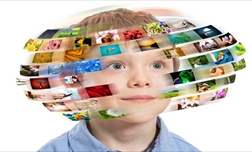 OLUMLU ÖZELLİKLERİ
Bebeklik ve sonrasında olağandışı uyanıklık/farkındalık 
Erken ve hızlı öğrenme
Üst düzey dil yeteneği (geniş sözcük dağarcığı, akıcı konuşma, gelişmiş dil bilgisi)
Öğrenmekten keyif alma
Geniş bilgi birikimi, akademik üstünlük
Üst düzey analitik yetenek
Gözlem gücü
Kuvvetli hafıza
Problem çözme ve muhakeme yeteneği 
Soyut, karmaşık, mantıksal ve sezgisel düşünme
Üst düzey düşünme becerileri ve strateji kullanımı
Öğretilenlerin ötesine geçerek bilgiyi yeni durumlara uygulayabilme
Öz farkındalık
Gelişmiş ve çok çeşitli ilgi alanları
 Mantık ve doğruluk arayışı
 Üst düzey merak
Çoklu yetenek veya potansiyel sahibi olma
Yüksek kariyer hedefleri
 Aşırı duyarlılık
Duygusal yoğunluk ve hassasiyet 
Üst düzey dikkat 
Yüksek zihinsel ve fiziksel etkinlik düzeyi
Yüksek motivasyon, sebat, adanmışlık, odaklanma
Empati gücü, ahlaksal düşünme, adalet duygusu 
Sosyal olaylar hakkında farkındalık
Yüksek içsel kontrol 
Bağımsız, öz yönetim sahibi olma
Meraklı 
Gelişmiş mizah anlayışı
Gelişmiş Hayal gücü 
Yaratıcılık
Yenilik arayışında olma
Genelde olumlu benlik algısı 
Karmaşıklık ve ilişki arayışı 
Özgünlük
Belirli alanlarda özel yetenek
Kendine dönük yüksek beklentiler
Yetişkinlerin ilgilendiği konulara ilgi duyma
OLUMSUZ ÖZELLİKLERİ
Değişken (eşit olmayan) zihinsel gelişim 
Genellikle entelektüel farklılıklara bağlı olan kişiler arası uyum sorunları
Beklenenden düşük başarı (özellikle ilgi duymadıkları alanlarda)  
Üst düzeyde ve olumsuz etkileri olan mükemmeliyetçilik 
Kendine karşı aşırı eleştirel olma 
Kendinden şüphe 
Kaygı ve öfke 
Depresyon 
Farklı olmayla ilgili yoğun duygular yaşama 
İnatçılık
Bilim ve Sanat Merkezlerinde Tanılama
Bilim ve sanat merkezlerinde bireysel değerlendirme üç farklı kategoride yapılmaktadır. Bunlar;

Genel Zihinsel
Resim
Müzik
Genel Zihinsel alan öğrenci tanılama ve yerleştirme kılavuzunda şu şekilde ifade edilmektedir:
Sorulan sorulara doğru ve hızlı yanıt veren,
Yeni bir konuyu öğrenmek amacıyla sorular soran,
Bağlantısız fikirler arasında alışılmadık bağlantılar kuran,
Verilen görevleri mükemmeliyetçi bir tutum sergileyerek tamamlamada ısrarcı olan
      öğrencileri ifade eden alandır.
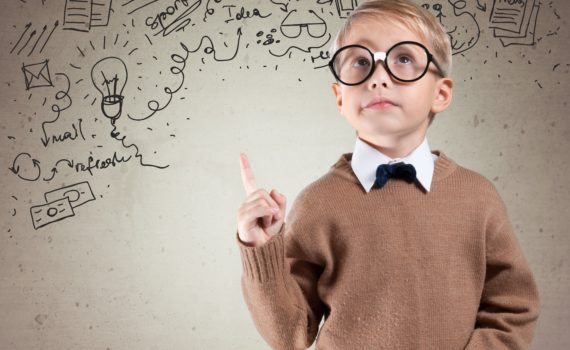 Resim Yetenek alanı öğrenci tanılama ve yerleştirme kılavuzunda şu şekilde ifade edilmektedir:
Aktif, akıcı ve geniş bir hayal gücüne sahip olan,
Resimleri derinlik ve parçalar arasında uygun oranlar kullanarak planlayan
Nesneleri ve ortamları ayrıntılarıyla algılayıp çeşitli malzemelerden değişik tasarımlar yapan
Özgün tasarımlar üretebilecek potansiyele sahip olan 
      öğrencileri ifade eden alandır
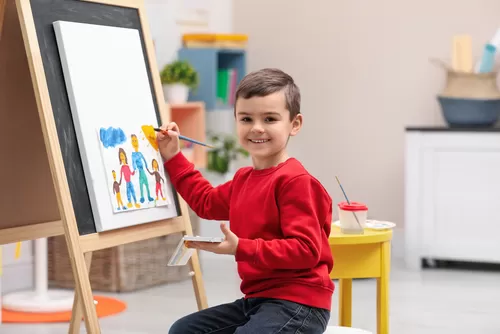 Müzik  Yetenek alanı öğrenci tanılama ve yerleştirme kılavuzunda şu şekilde ifade edilmektedir:
İşitsel ve ritmik olarak üst düzey performans gösteren
Duyduğu bir ya da birden fazla sesi karmaşık müzik cümlelerini hatırlayıp seslendirebilen 
Çalgı çalma ve şarkı söyleme istekleri üst düzeyde olan
Müzikle ilgili alanlarda fark yaratan çalışmalar yapabilecek potansiyele sahip olan 
      öğrencileri ifade eden alandır
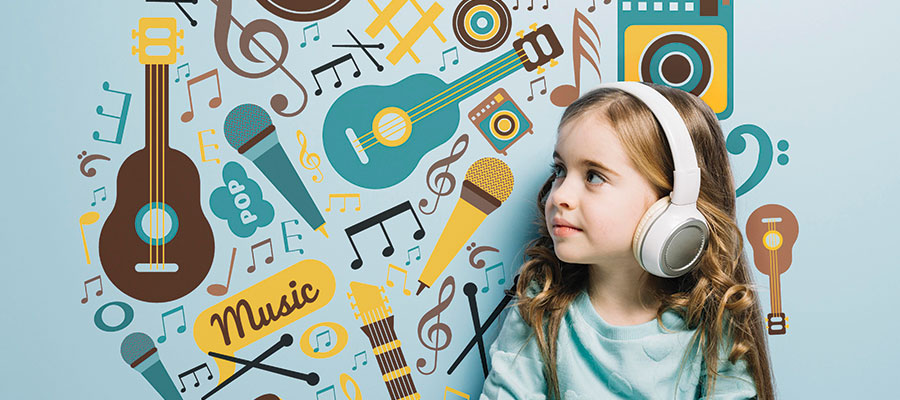 TANILAMA SÜRECİ
1, 2, ve 3  sınıf düzeyindeki öğrenciler, sınıf öğretmeni tarafından yetenek alanlarına (genel zihinsel, resim ve müzik) göre EK-1 form doldurularak Okul Yönlendirme Komisyonuna sunulur. Seçim süreci üç aşamada gerçekleşmektedir.
1
2
3
EK-1 Form
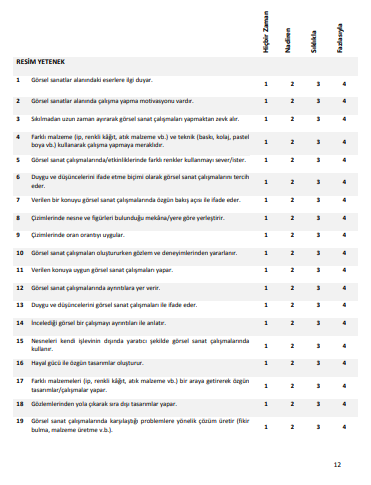 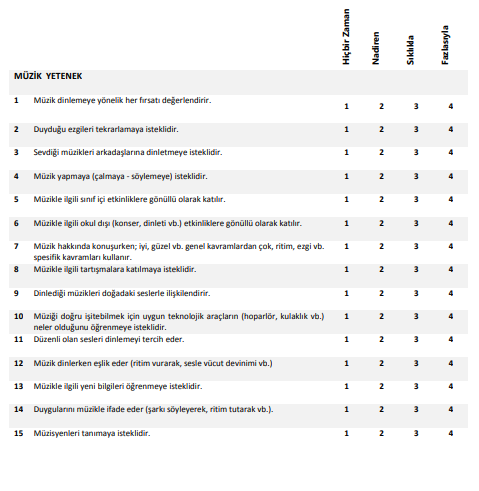 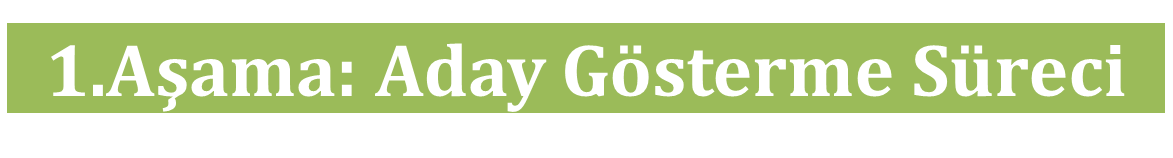 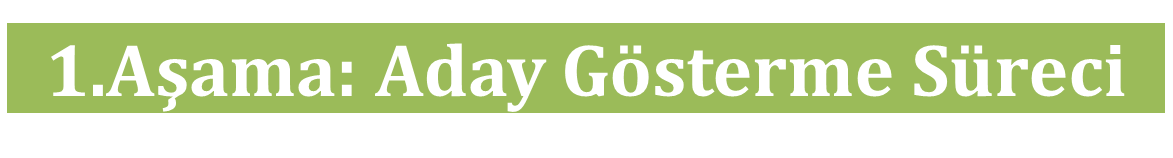 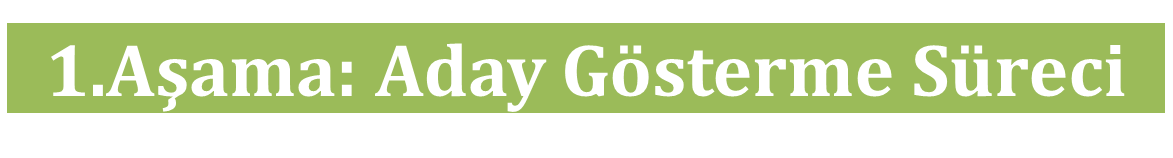 Özel eğitim ihtiyacı olan öğrenciler;
Total görme, total işitme yetersizliğine ve otizm spektrum bozukluğuna ilişkin Engelli Sağlık Kurulu Raporu / Çocuklar İçin Özel Gereksinim Raporu (ÇÖZGER) ile durumlarını aday gösterme süresi içinde belgelendireceklerdir. 
Durumlarını belgeleyen öğrenci velilerinin sınıf öğretmenleri tarafından yönlendirilerek aday gösterme süresi içinde (8-19 Ocak 2024) dilekçeleri ile il tanılama sınav komisyonuna başvuru yapmaları gerekmektedir. İl tanılama sınav komisyonları tarafından başvurular değerlendirildikten sonra ön değerlendirme uygulamasından muaf tutulmasına karar verilen öğrenci listeleri Merkez Tanılama Sınav Komisyonuna bildirilecektir.
Okul Yönlendirme Komisyonunun Görevleri
Sınıf öğretmenleri tarafından aday gösterilmek üzere önerilen öğrenci/öğrencilerin gözlem formlarını değerlendirerek aday gösterilecek öğrenci/öğrencileri belirlemek, 
Aday gösterilmesine karar verilen öğrenci/öğrencilerin sınıf/şube bazlı listelerini ve “EK-1 Gözlem Formları”nı ilgili sınıf öğretmenlerine tebliğ etmek, 
Aday gösterilen öğrenci bilgilerinin (T.C. kimlik numarası, okul numarası, ad soyad, aday gösterilen yetenek alanı) kontrol edilmesi ve varsa gerekli düzeltme işlemlerinin, gözlem formlarının doldurulma süresi içinde, sınıf öğretmenleri tarafından MEBBİS/eOkul Yönetim Bilgi Sistemi Modülü ( İlkokul-Ortaokul Kurum İşlemleri/Bilim ve Sanat Merkezi Öğrencileri/ Bilim ve Sanat Merkezlerine Öğrenci Seçimi Gözlem Formu) üzerinden yapılmasını sağlamak
1.Aşama: Aday Gösterme Süreci
Gözlem formları sınıf öğretmenleri tarafından
 MEBBİS/e-Okul Yönetim Bilgi Sistemleri Modülüne işlenecektir.
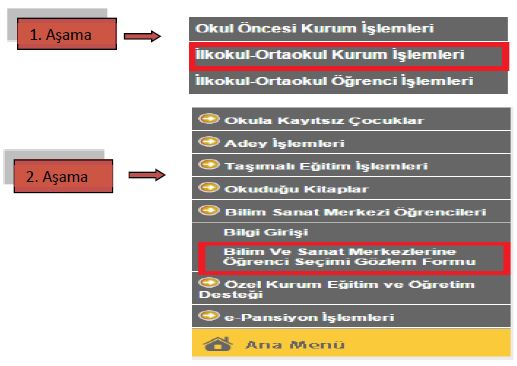 21
2. Aşama: Ön Değerlendirme Süreci
Ön değerlendirme uygulamaları genel zihinsel, resim ve müzik yetenek alanı için il tanılama sınav komisyonları tarafından belirlenen uygulama merkezlerinde tablet bilgisayarlar üzerinden, elektronik ortamda 10 Şubat- 14 Nisan 2024 tarihleri arasında yapılacaktır.

Ön değerlendirme uygulamalarına girecek öğrencilerin randevuları, il tanılama sınav komisyonları tarafından MEBBİS/BİLSEM Modülü üzerinden verilecektir. 

Uygulamalar, cumartesi ve pazar günleri; 9.00, 10.15, 11.30, 13.30, 14.45, 16.00 saatlerinde olmak üzere günlük altı (6) oturum olacak şekilde planlanacaktır
2. Aşama: Ön Değerlendirme Süreci
.

Ön değerlendirme uygulamasına girecek öğrencilerin “Uygulama Giriş Belgeleri” 31 Ocak 2024 tarihinde e-Okul Yönetim Bilgi Sistemi /İlkokul Ortaokul Kurum İşlemleri/Sınav İşlemleri Modülü’nde yayımlanacak olup fotoğraflı giriş belgeleri okul müdürlükleri tarafından onaylanarak öğrenci velilerine imza karşılığında teslim edilecektir..
3. Aşama: Bireysel Değerlendirme Süreci
Ön değerlendirme uygulamaları  sonrasında Bakanlık tarafından belirlenecek puanı geçen öğrenciler yetenek alanlarına göre bireysel değerlendirmeye alınacaktır. 

Bireysel değerlendirme uygulamaları sonucunda Bakanlık tarafından yetenek alanlarına göre belirlenecek olan puanı geçen öğrenciler bilim ve sanat merkezine kayıt hakkı kazanacaktır.

Genel zihinsel yetenek alanı değerlendirmeleri RAM’larda, 

Resim ve müzik yetenek alanı değerlendirmeleri ise BİLSEM’lerde yapılacaktır.
3. Aşama: Bireysel Değerlendirme Süreci
Bireysel Değerlendirme randevu bilgilerinin yer aldığı fotoğraflı giriş belgeleri okul müdürlüklerince 15 Mayıs 2024 tarihinden itibaren e-Okul Yönetim Bilgi Sistemi/ İlkokul Ortaokul Kurum İşlemleri/ Sınav İşlemleri Modülünde yazdırılarak öğrenci velilerine imza karşılığında teslim edilecektir.

Uygulama giriş belgelerinin yayımlandığının duyurulma sorumluluğu okul müdürlüklerine,
İmza karşılığı teslim alınma sorumluluğu ise öğrenci velilerine aittir. 
Belgelerin imza karşılığı teslimi zorunlu olup bu durum dışında yapılan uygulamaların sorumluluğu okul müdürlüklerine aittir
25
BİLSEM’e Kayıt
Bu 3 aşamayı, belirlenen koşulları tamamlayarak geçen öğrenciler;
05.08.2024-29.08.2024 tarihleri arasında 
BİLSEM’e kayıt işlemlerini gerçekleştirebilecektir.
26
İTİRAZLAR
Genel zihinsel, resim ve müzik yetenek alanı ön değerlendirme ve bireysel değerlendirme uygulamalarına ilişkin itirazlar takvimde belirtilen tarih aralığında öğrenci velisi tarafından https://eitiraz.meb.gov.tr adresinde yer alan e-İtiraz Modülü üzerinden yapılacaktır. İtirazlar, il tanılama sınav komisyonlarınca takvimde belirtilen tarih aralığında değerlendirilerek e-İtiraz Modülü üzerinden cevaplandırılacaktır.
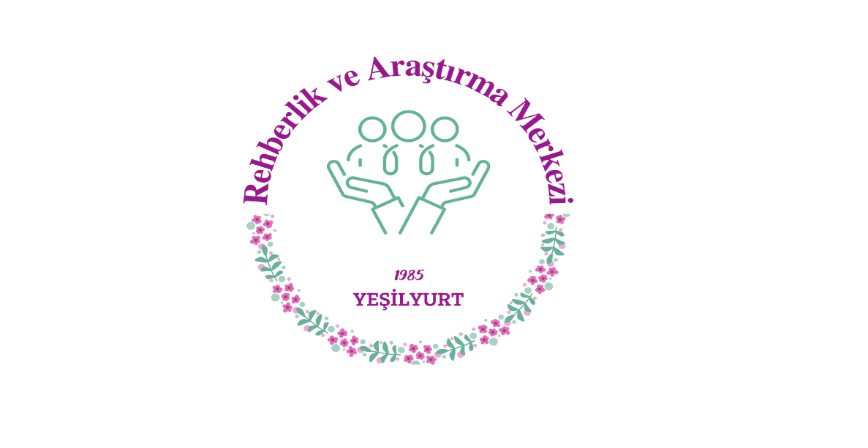 TEŞEKKÜRLER..
Genel Zihinsel alan için, Milli Eğitim Bakanlığının sitesinde tanıtım videosuna bakabilirsiniz…
https://orgm.meb.gov.tr/meb_iys_dosyalar/2024_01/02110547_genelzihinselyetenekalanitantimvideosu.mp4
Resim Yetenek alanı için, Milli Eğitim Bakanlığının sitesinde tanıtım videosuna bakabilirsiniz…
https://orgm.meb.gov.tr/meb_iys_dosyalar/2024_01/02110600_resimyetenekalanitanitimvideosu.mp4
Müzik Yetenek alanı için, Milli Eğitim Bakanlığının sitesinde tanıtım videosuna bakabilirsiniz…
https://orgm.meb.gov.tr/meb_iys_dosyalar/2024_01/02111757_muzik_yetenek_alani_tanitim_videosu.mp4